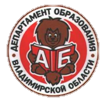 МИНИСТЕРСТВО ОБРАЗОВАНИЯ И МОЛОДЕЖНОЙ ПОЛИТИКИ ВЛАДИМИРСКОЙ ОБЛАСТИ
ГОСУДАРСТВЕННОЕ БЮДЖЕТНОЕ УЧРЕЖДЕНИЕ
 ВЛАДИМИРСКОЙ ОБЛАСТИ 
«РЕГИОНАЛЬНЫЙ ИНФОРМАЦИОННО-АНАЛИТИЧЕСКИЙ 
ЦЕНТР ОЦЕНКИ КАЧЕСТВА ОБРАЗОВАНИЯ»
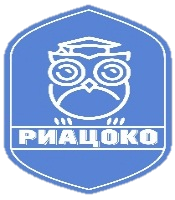 «Оценка эффективности деятельности 
образовательной организации среднего профессионального образования, подведомственной Министерству образования 
и молодежной политики Владимирской области
за 2022 - 2023 учебный год» 
(подготовка отчетных документов)
Докладчик:
Юдакова Светлана Владимировна – заведующий отделом 
оценки качества профессионального образования ГБУ ВО РИАЦОКО
г. Владимир,2023 г.
Нормативная правовая база
Приказ Министерства образования и молодежной политики Владимирской области от 25 мая 2023 г. № 933 «Об утверждении показателей рейтинга профессиональных образовательных организаций, подведомственных Министерству образования и молодежной политики Владимирской области»
Требования к оформлению отчетных документов и материалов
Отчетные документы и материалы комплектуется на бумажном носителе;

Копии документов и материалов, входящих в состав комплекта отчетных документов и материалов, заверяются подписью руководителя и печатью;

Листы комплекта отчетных документов и материалов нумеруются и прошиваются;

Комплект отчетных документов и материалов подписывается руководителем и  заверяется печатью
Последовательность формирования комплекта отчетных документов и материалов:
Результаты расчета значений показателей эффективности деятельности образовательной организации, заверенные подписью руководителя, в форме таблицы;

Перечень образовательных программ, реализуемых образовательной организацией в отчетный период (Приложение 1);

Приложения к таблице показателей эффективности деятельности                                                 образовательной организации по предлагаемым формам (Приложение 2, …15)
Показатели оценки эффективности, подтверждающие документы и материалы
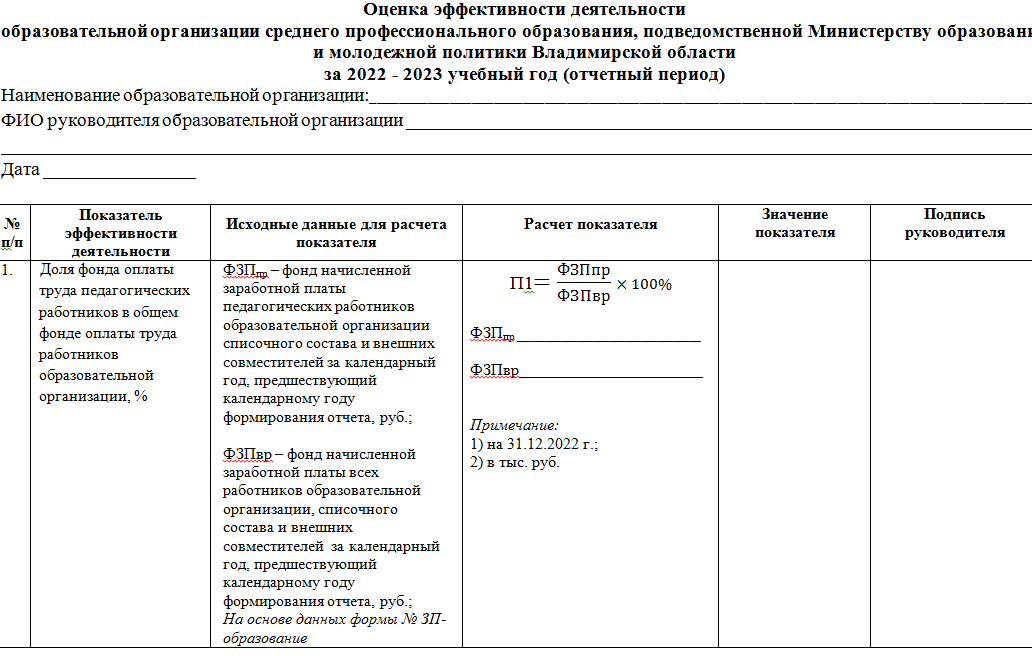 Показатели оценки эффективности, подтверждающие документы и материалы
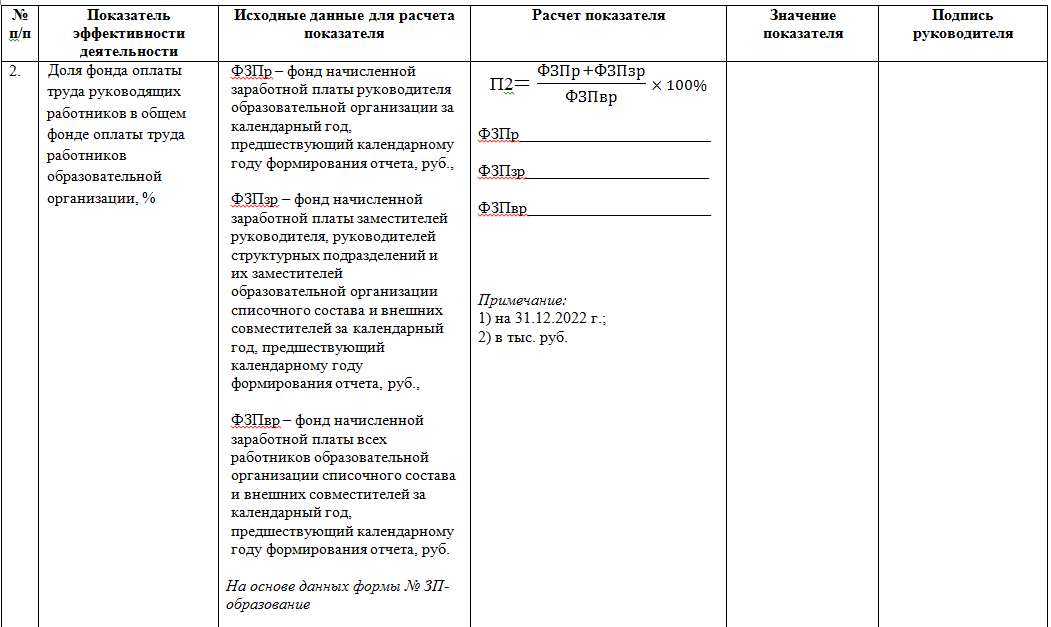 Показатели оценки эффективности, подтверждающие документы и материалы
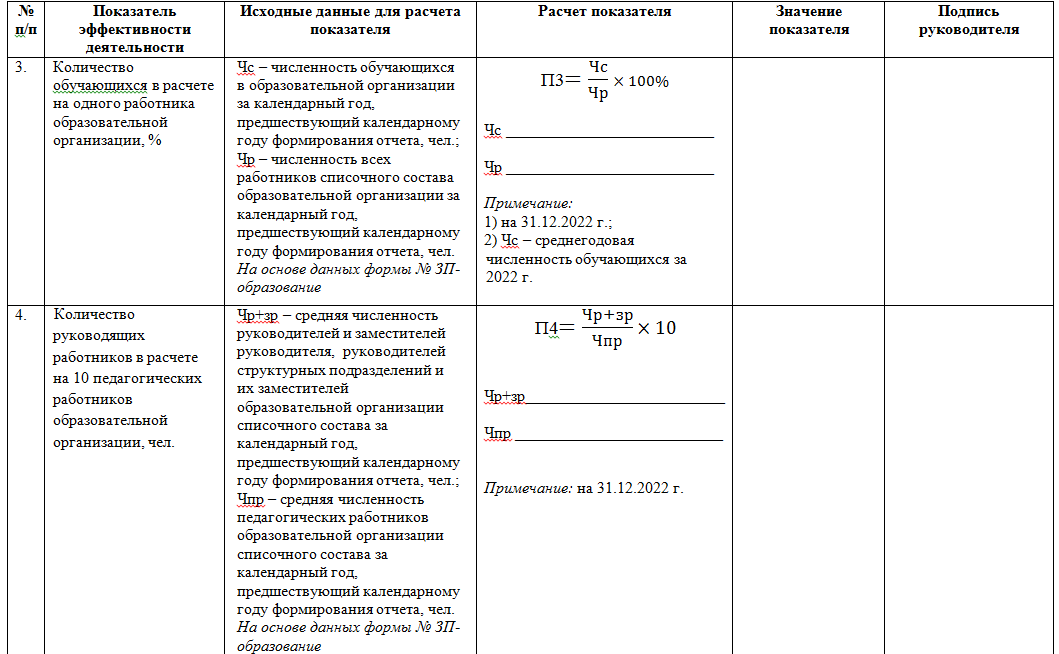 Показатели оценки эффективности, подтверждающие документы и материалы
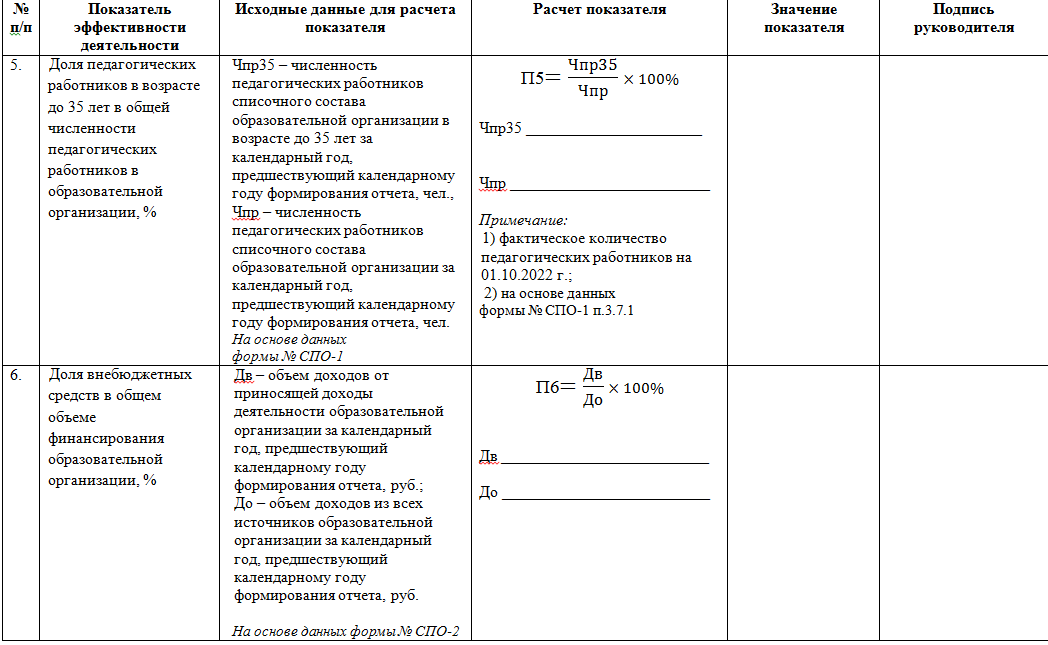 Показатели оценки эффективности, подтверждающие документы и материалы
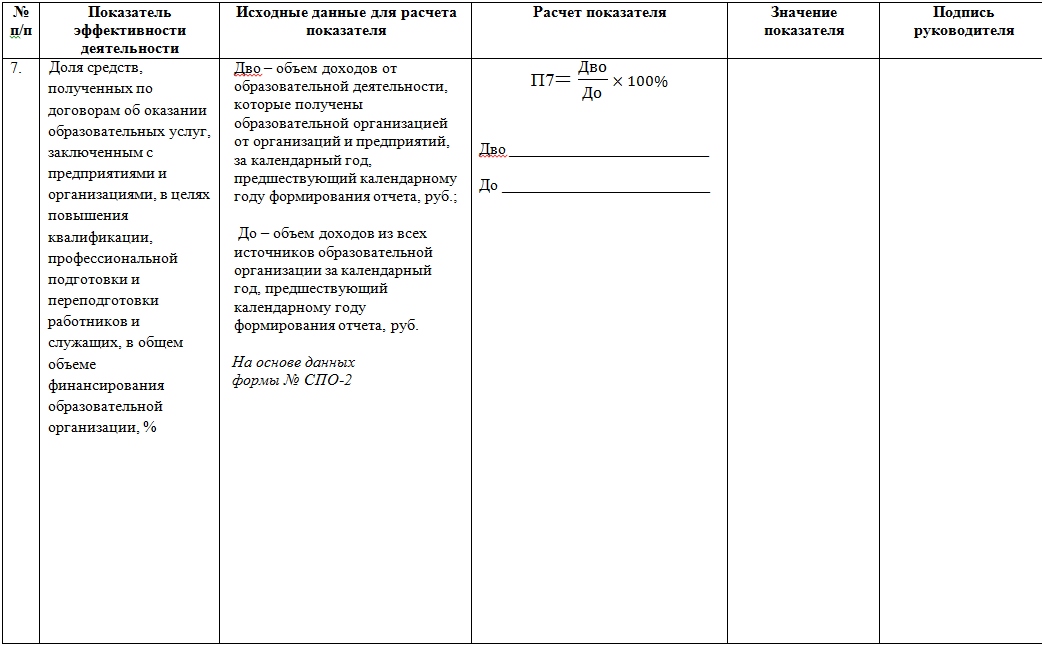 Показатели оценки эффективности, подтверждающие документы и материалы
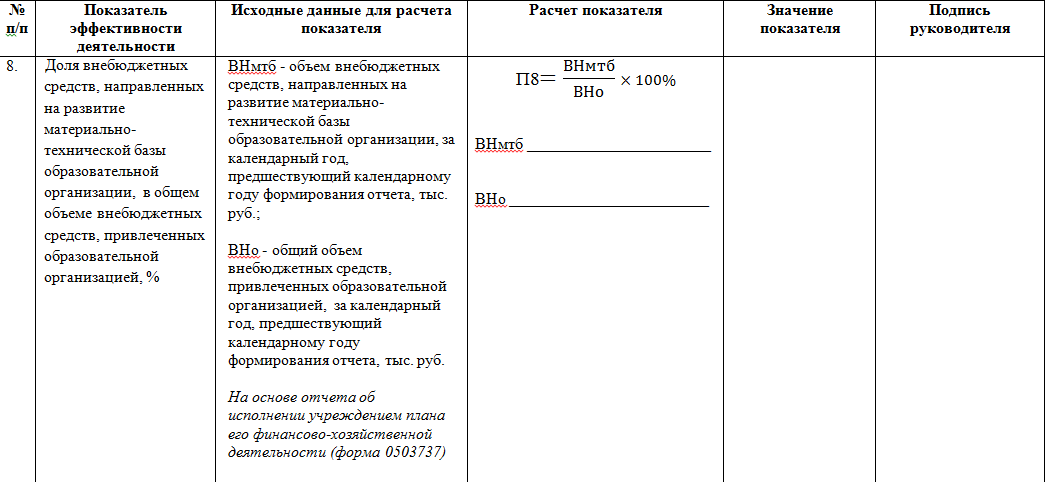 Показатели оценки эффективности, подтверждающие документы и материалы
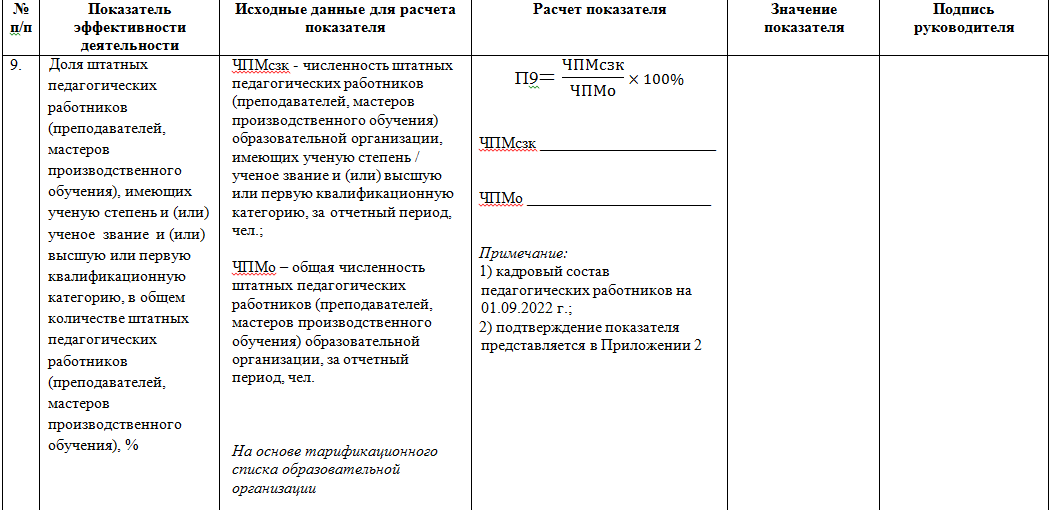 Показатели оценки эффективности, подтверждающие документы и материалы
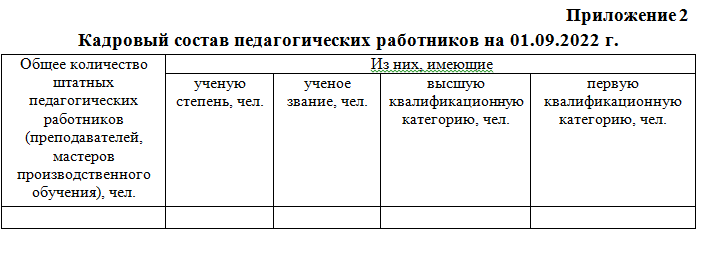 Показатели оценки эффективности, подтверждающие документы и материалы
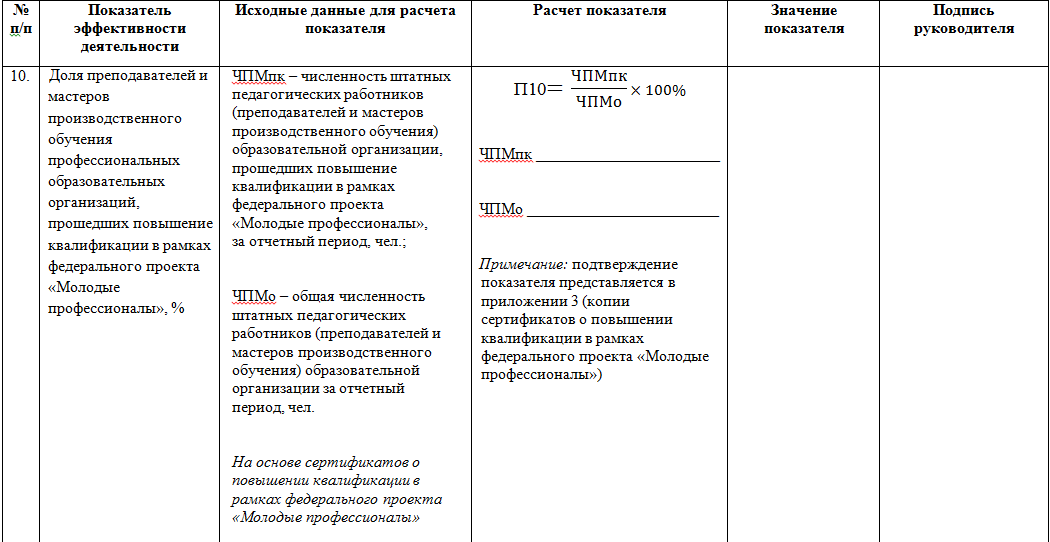 Показатели оценки эффективности, подтверждающие документы и материалы
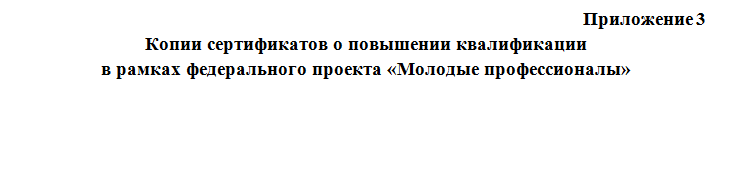 Показатели оценки эффективности, подтверждающие документы и материалы
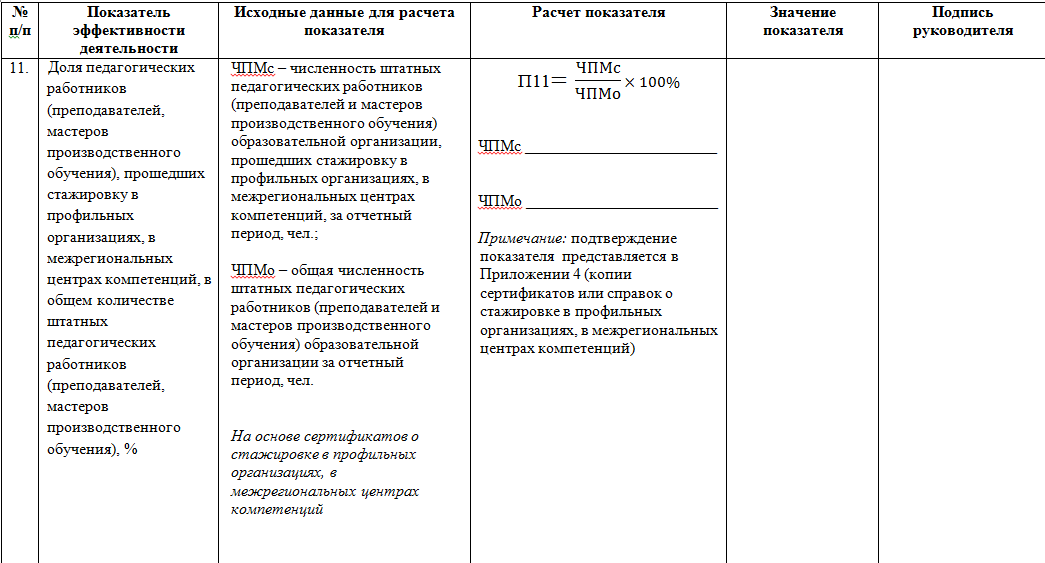 Показатели оценки эффективности, подтверждающие документы и материалы
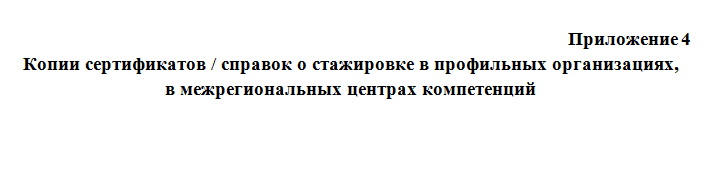 Показатели оценки эффективности, подтверждающие документы и материалы
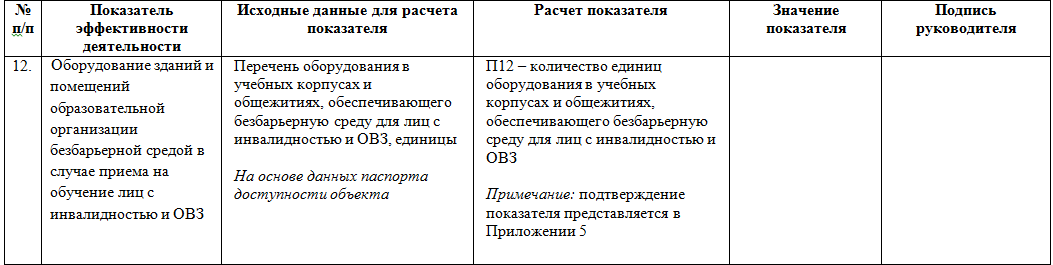 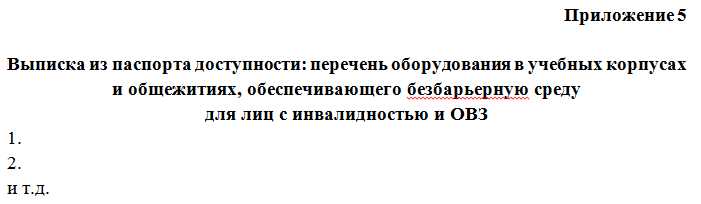 Показатели оценки эффективности, подтверждающие документы и материалы
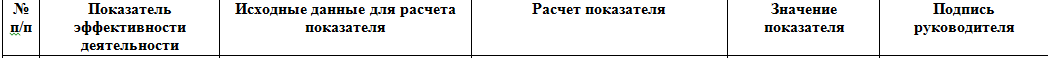 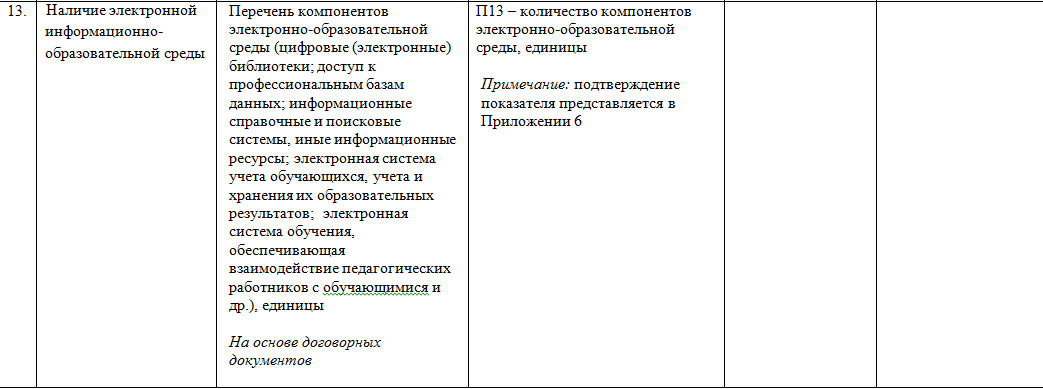 Показатели оценки эффективности, подтверждающие документы и материалы
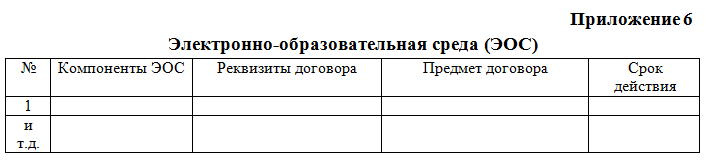 Показатели оценки эффективности, подтверждающие документы и материалы
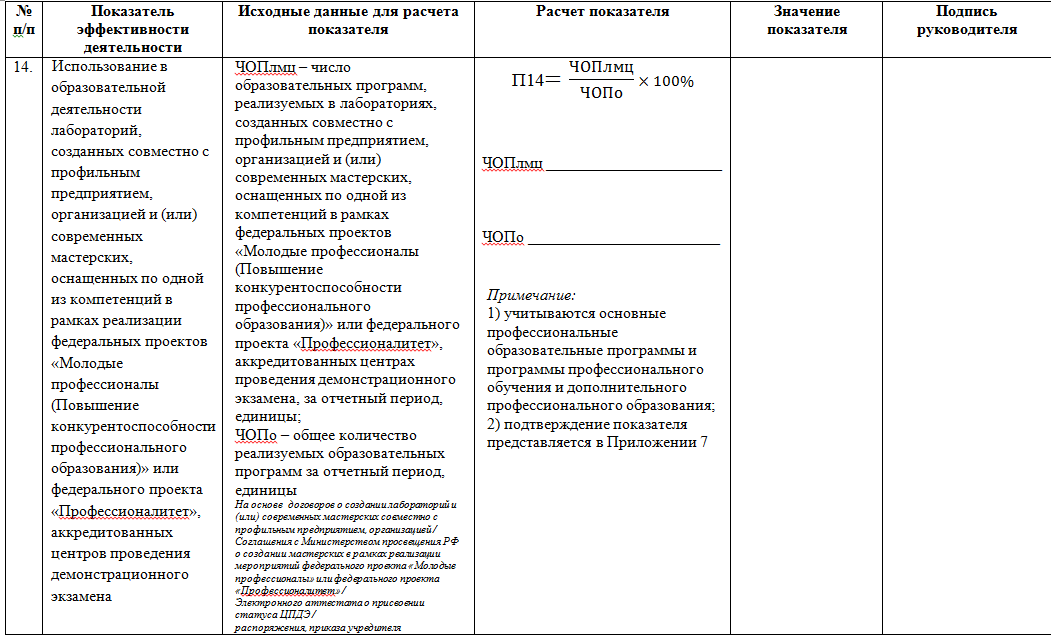 Показатели оценки эффективности, подтверждающие документы и материалы
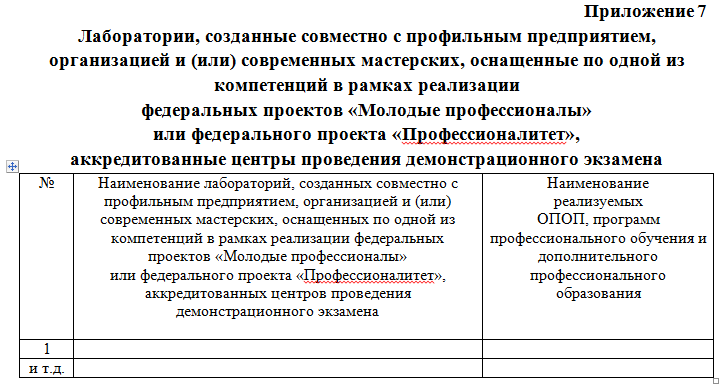 Показатели оценки эффективности, подтверждающие документы и материалы
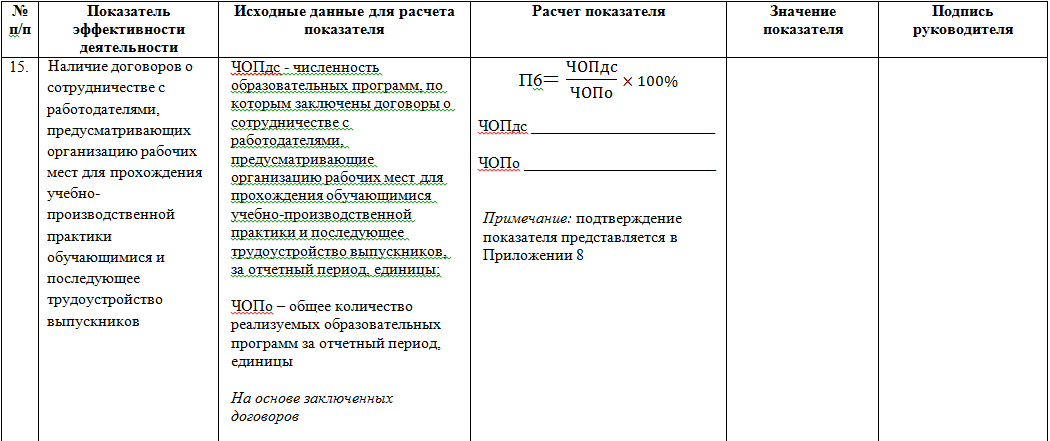 Показатели оценки эффективности, подтверждающие документы и материалы
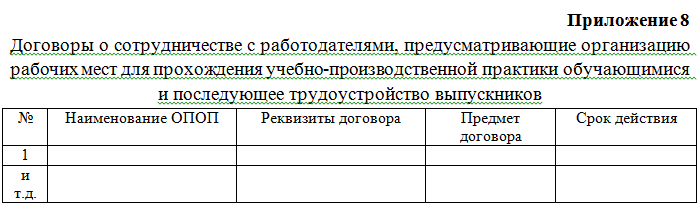 Показатели оценки эффективности, подтверждающие документы и материалы
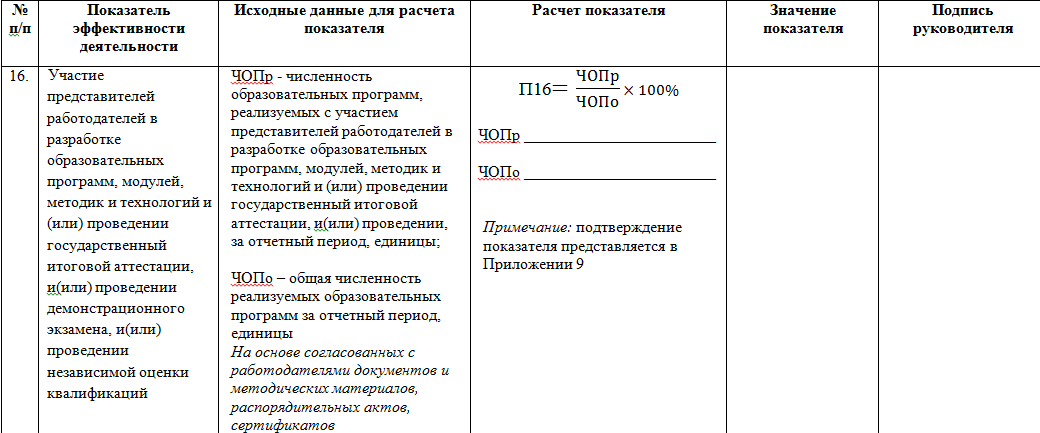 Показатели оценки эффективности, подтверждающие документы и материалы
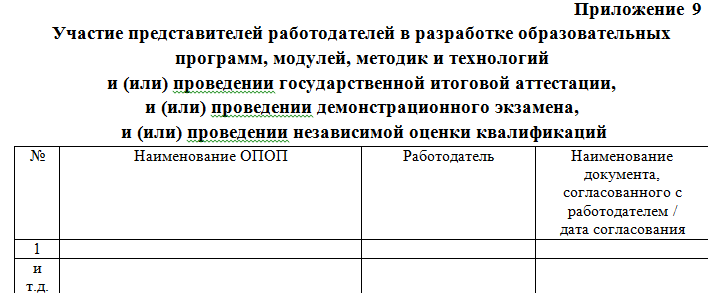 Показатели оценки эффективности, подтверждающие документы и материалы
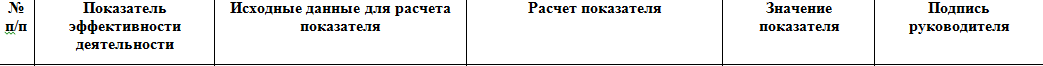 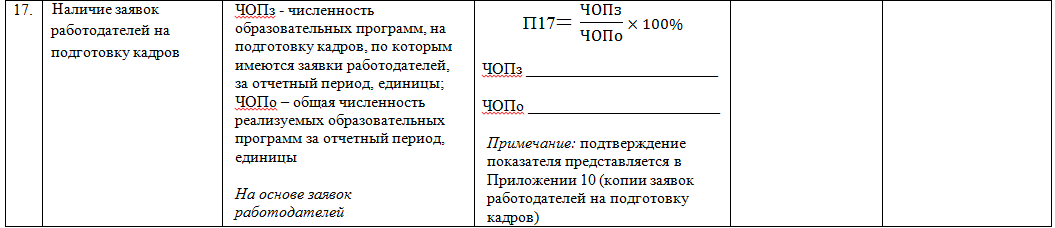 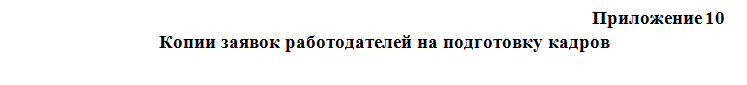 Показатели оценки эффективности, подтверждающие документы и материалы
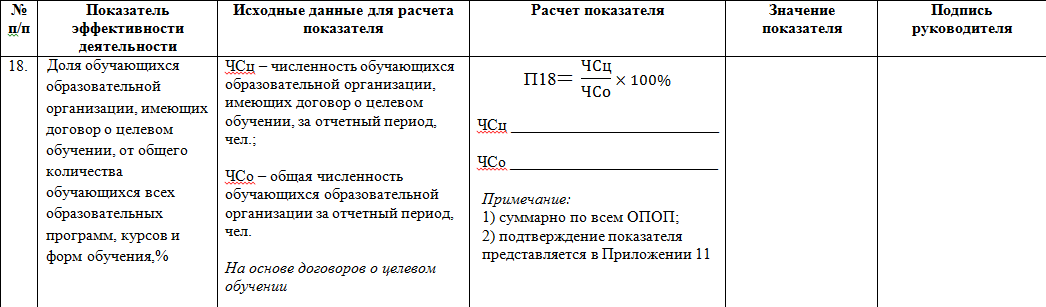 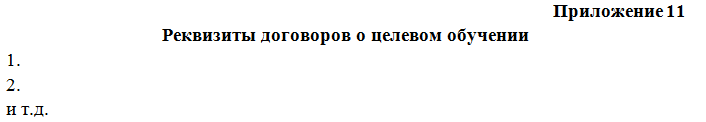 Показатели оценки эффективности, подтверждающие документы и материалы
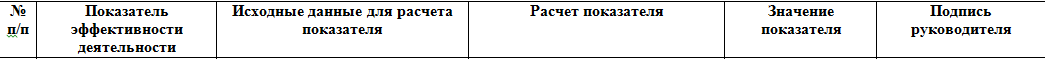 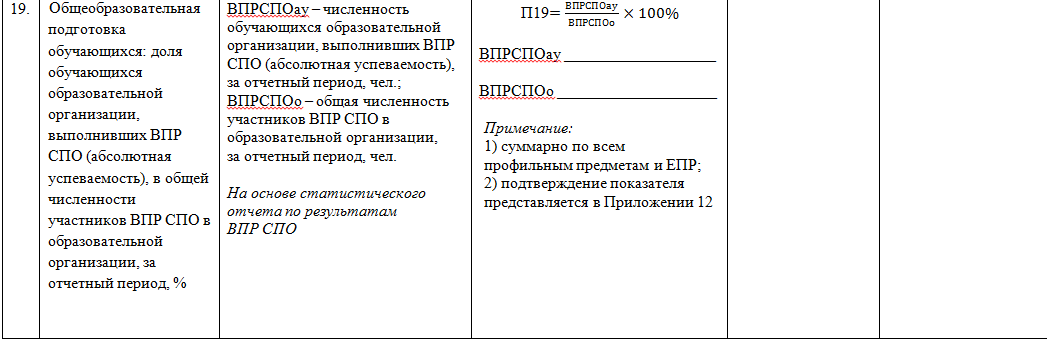 Показатели оценки эффективности, подтверждающие документы и материалы
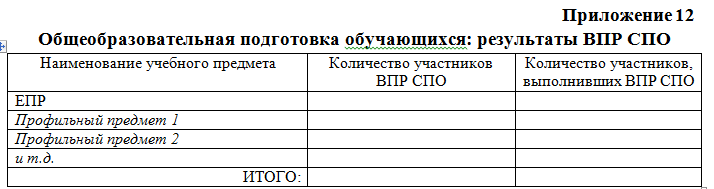 Показатели оценки эффективности, подтверждающие документы и материалы
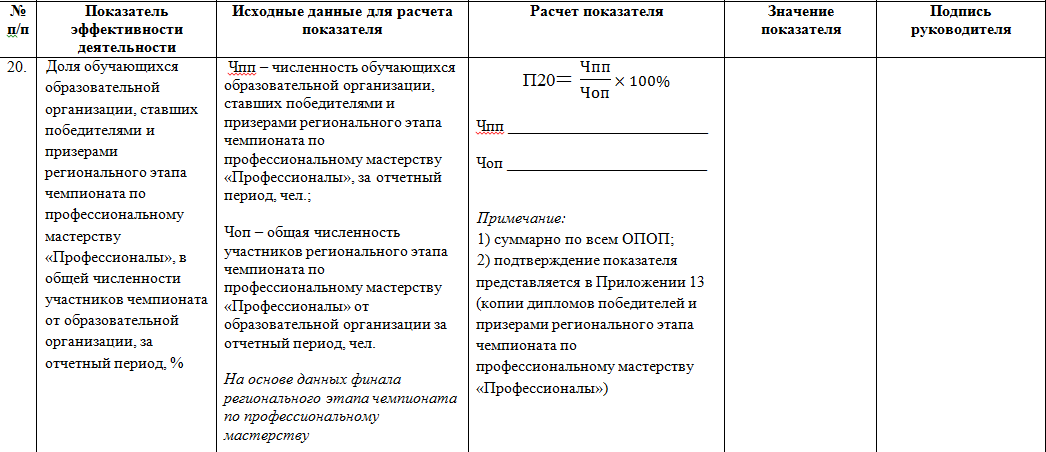 Показатели оценки эффективности, подтверждающие документы и материалы
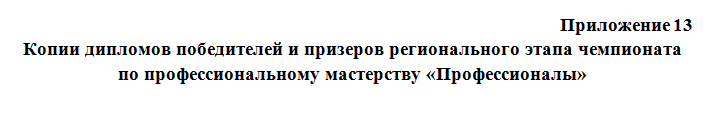 Показатели оценки эффективности, подтверждающие документы и материалы
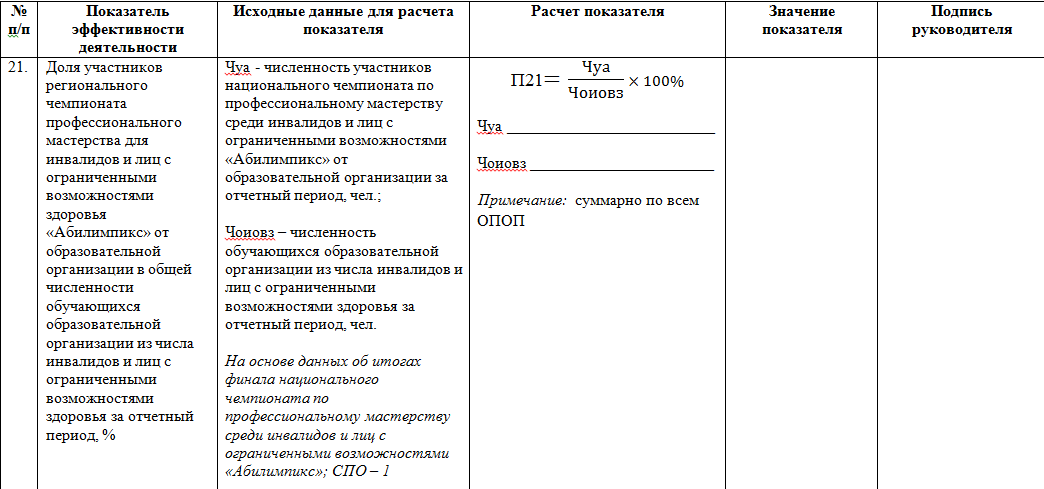 Показатели оценки эффективности, подтверждающие документы и материалы
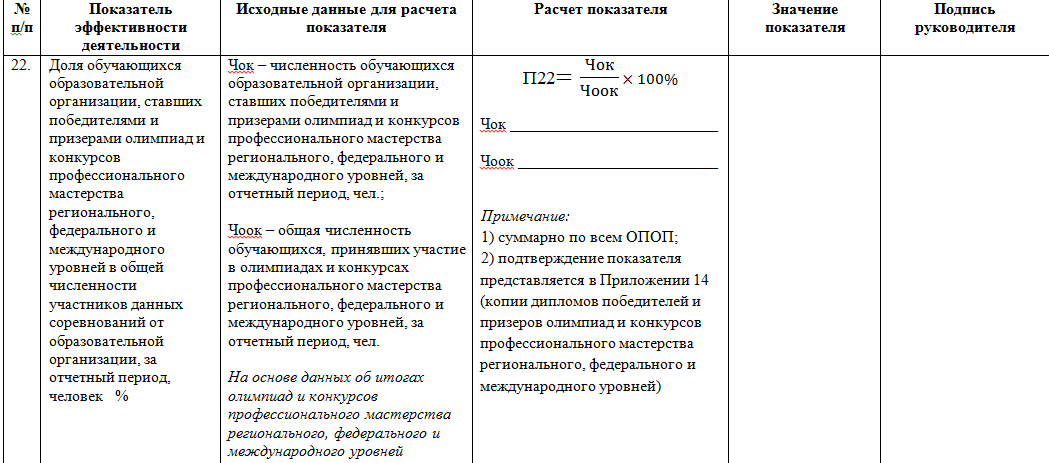 Показатели оценки эффективности, подтверждающие документы и материалы
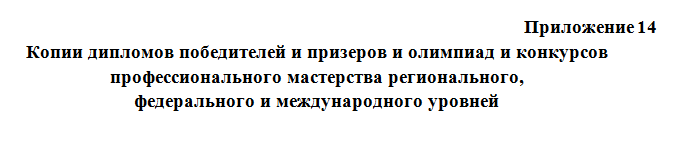 Показатели оценки эффективности, подтверждающие документы и материалы
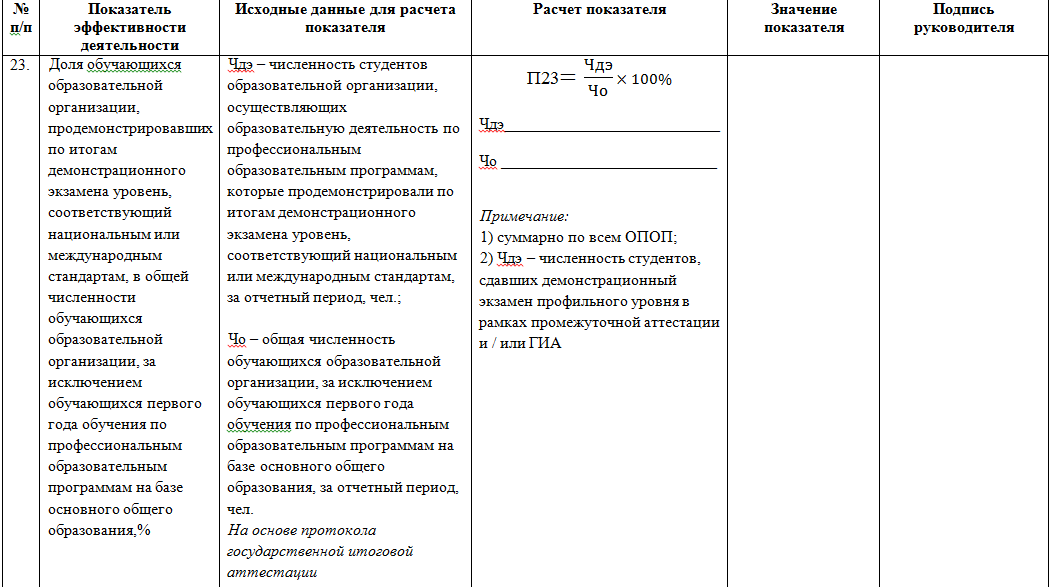 Показатели оценки эффективности, подтверждающие документы и материалы
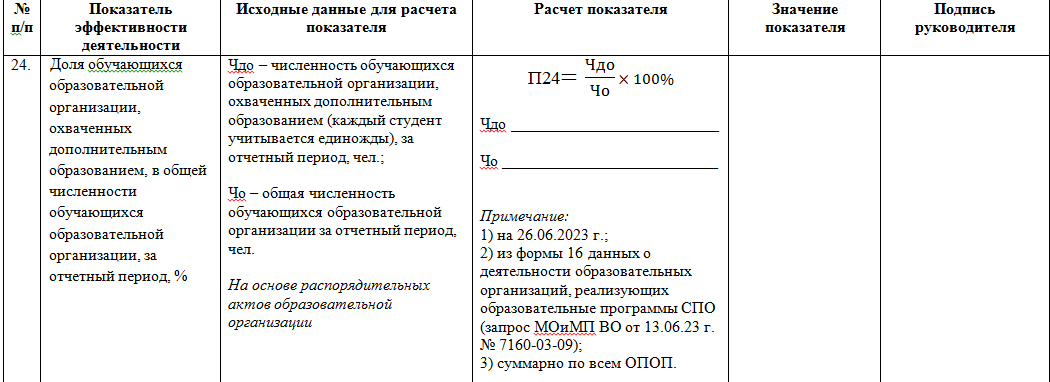 Показатели оценки эффективности, подтверждающие документы и материалы
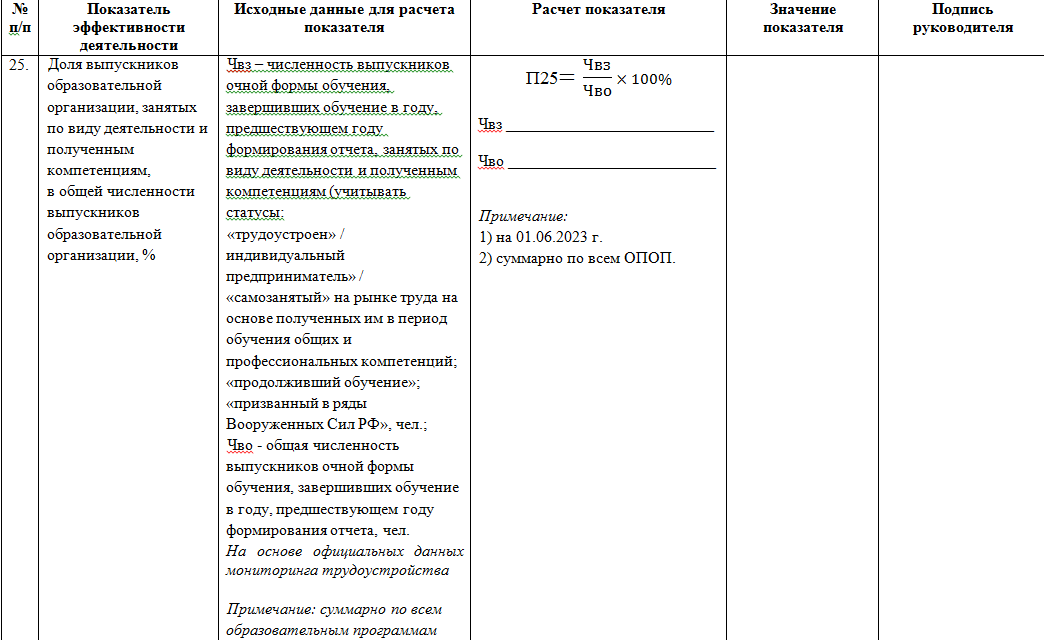 Показатели оценки эффективности, подтверждающие документы и материалы
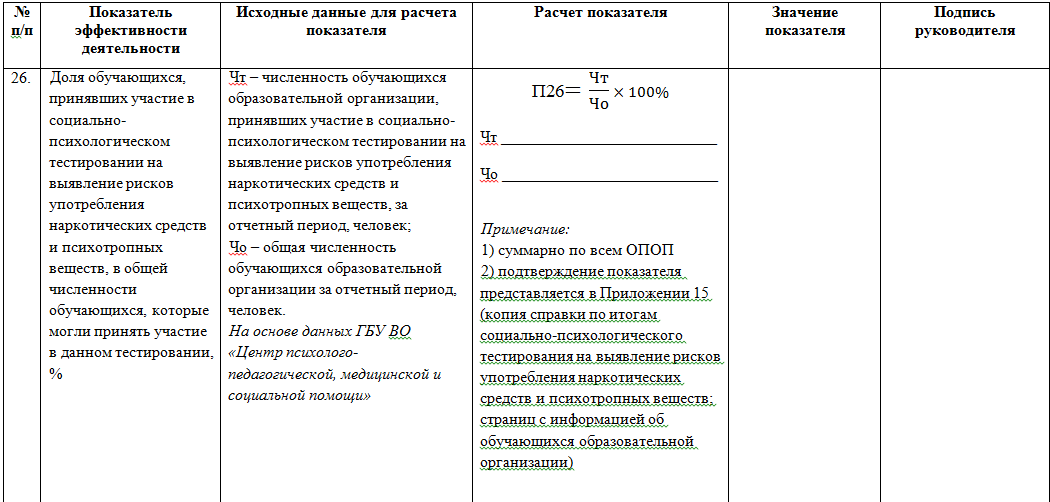 Показатели оценки эффективности, подтверждающие документы и материалы
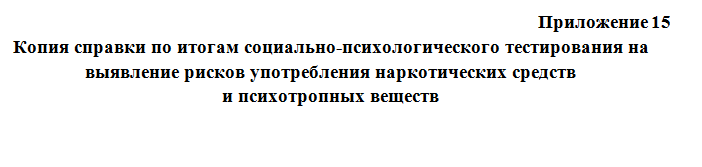 Срок сдачи комплекта отчетных документов и материалов – до 10 июля 2023 г.
Адрес приема комплекта отчетных документов и материалов: 

г. Владимир, ул. Михайловская, д. 47, корпус 2, каб. 213
 
Номер телефона: 33-17-95
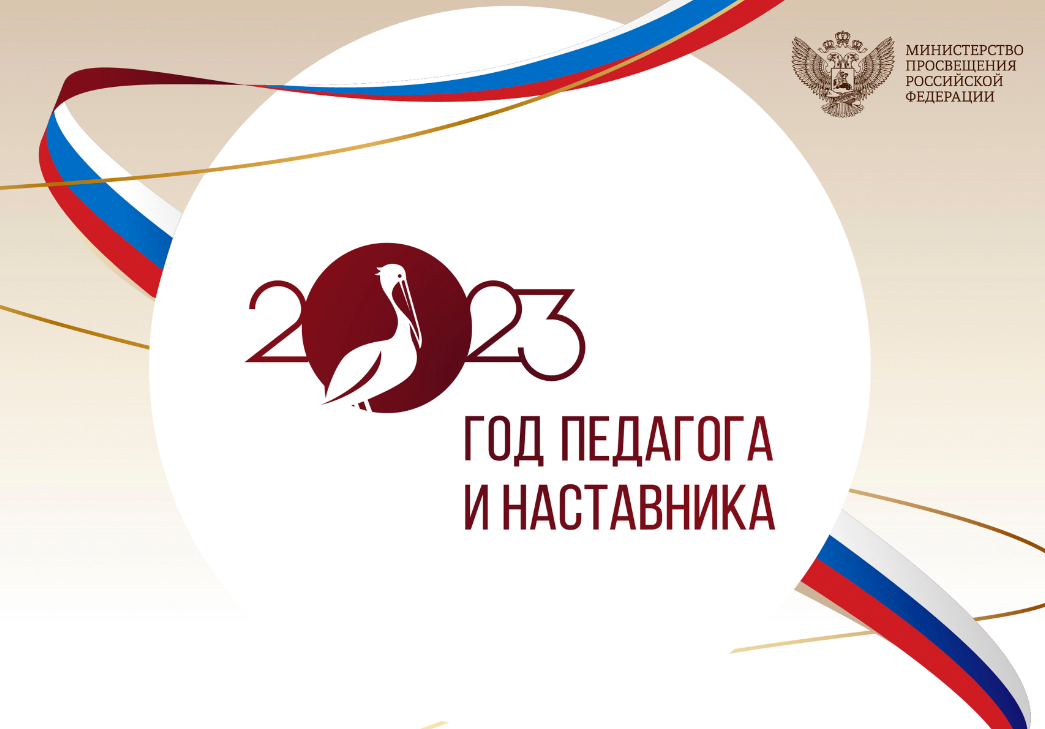